«Формулы сокращенного умножения»
218-813-478
Презентация разработана преподавателем математики  Фроловой Т.А.
Нет ни одной области математики,
Как бы абстрактна она ни была,
Которая когда – нибудь не окажется применимой к явлениям действительного мира.
Н.И.Лобачевский
П л а н  р а б о т ы:
Решение устных задач
Кроснамблер
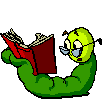 Домино.
Домашнее задание
1.1.Среди равенств, указанных ниже, найдите как правильные формулы, записанные в непривычном порядке, так и содержащие ошибку.
a) x 2+y2-2xy=(x-y) 2;
b) m2+2mn-n2=(m-n) 2;
c) 2pt-p2-t2=(p-t) 2;
d) 2cd+c2+d2=(c+d) 2;
e) 4x2-16xy+4y2=(2x+2y) 2;
f) x2+2xy+y2= -(x+y) 2;
g) -2xy+x2-y2=(x-y) 2;
h) (4a-3b) 2=9b2-24ab+16a2;
k) (4a-3b) 2=16a2-12ab-9b2;
l) (7b-4)(7b+4)=49b2-162;
m) (7b-4) 2=49b2-28b+162;
n) (-x-4b)2=x2+8bx+b2;
o) (-a+b)(a+b)=a2-b2.
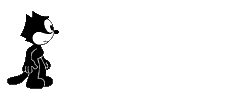 3
2
5
4
1.2. Замените * одночленом так, чтобы данное равенство стало тождеством:
(*+3k4) 2=25n2k4+9k8;
(5k4-*)2=25k8-40k4p3+16p6;
(*-9a5) 2=16b4-72b2a5+81a10;
(6p2+*)2=36p4+36p2k+9k2;
(7a+*)(*-7a)=36x2-49a2;
(*+9k)(9k-*)=81k2-100p2;
 (5b-*)(5b+*)=25b2-144a2.
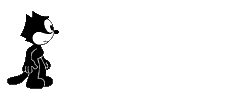 3
2
5
4
2.  Разгадайте математический кросворд - кроснамблер
b
c
d
a
f
e
По горизонтали:
a)  Вычислите:   (882 –122)/10.
b)  Вычислите:    (6 3/4)2-(51/4)2;
c)   Вычислите:    (442-262)/63.
d)  Упростите:      (732-2*73+232)/(262-242).
 e)  Замените * одночленом так, чтобы получилось тождество:
(5b-*)2=25b2-110b+121.
По вертикали:
  b)  Найдите квадрат числа 101.
  f)  Упростите:     (a+4)2+2(a+4)(6-a)+(6-a)2.
  c)  Решите уравнение:    4x(x+2)-(2x+3)(2x-3)=25.
8
1
0
2
2
5
7
6
0
1
1
0
0
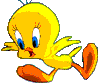 3. Домино.
(3b-2a)2
25a2+10b+b2               9b2-6ab+4a2
(2a-1)2                (-5a-b)2
(4a-5b)(4a+5b)        4a2-4a+1
81a2+18ab+b2           16a2-25b2
(b-a)2
b2-2ab+b2                   (2a-b) 2
4a2-4ab+b2                         81-b2
(9-b)(9+b)                  (-b+9a) 2
81a2-18ab+b2             (-b-9a) 2
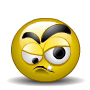 3. Домино.
(3b-2a)2
25a2+10b+b2               9b2-6ab+4a2
(2a-1)2                (-5a-b)2
(4a-5b)(4a+5b)        4a2-4a+1
81a2+18ab+b2           16a2-25b2
(b-a)2
b2-2ab+b2                   (2a-b) 2
4a2-4ab+b2                         81-b2
(9-b)(9+b)                  (-b+9a) 2
81a2-18ab+b2             (-b-9a) 2
4. Итог урока
5. Домашнее задание: 
  готовиться к контрольной работе.
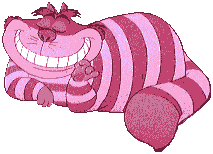 Спасибо за внимание
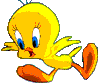 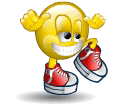 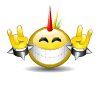 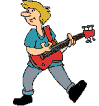 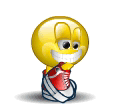 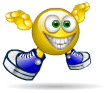 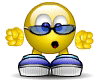